JÄRJESTÖTOIMINNAN JA VAIKUTTAMISEN KOULUTUSNuorisoseurajärjestö ja vaikuttamisen paikat
Henna Liiri, toiminnanjohtaja
[Speaker Notes: Tämä video on osa nuorisoseurojen järjestötoiminnan ja vaikuttamisen koulutuskokonaisuutta, joka on muodoltaan tällainen videokoulutus ja toteutetaan syksyllä 2018. Toivottavasti tästä on apua ja tukea myös järjestön liittokokoukseen osallistuville ja miksei muillekin. Tässä videossa pureudutaan nuorisoseurajärjestöön ja sen vaikuttamisen paikkoihin. Minä olen Henna Liiri ja toimin tällä hetkellä toiminnanjohtajana Pohjois-Karjalan aluetoimistossa Joensuussa.]
SISÄLTÖ
Kansalais- ja järjestötoiminnan lyhyt oppimäärä
Mikä on yhdistys?
Vaikuttavat asiat yhdistystoiminnan pohjana
Mikä Nuorisoseurat?
Vaikuttamisen paikat Nuorisoseuroissa
Järjestön tasot
Liiton hallinto
Muita vaikuttamisen paikkoja
Pohdittavaksi
Kansalais- ja järjestötoiminnan lyhyt oppimäärä
juuret ulottuvat Suomessa 1700-luvun lopulle
kansallinen herääminen loi perustan kansalais-, puolue- ja ammattiyhdistystoiminnalle
sisällissota vaikutukset näkyivät myös yhdistystoiminnassa
modernin yhteiskunnan ja hyvinvointivaltion rakentuminen vaikutti 
1970-luku oli Suomessa vahvaa yhteiskunnallisen järjestötyön aikaa
1980-luvulla individualistisempaan Suomeen
kansalais- ja järjestötoiminta kukoistaa 2000-luvun alun Suomessahttps://www.kansalaisyhteiskunta.fi/tietopalvelu/historiaa/lyhyt_oppimaara_kansalais-_ja_jarjestotoiminnan_historiaa
[Speaker Notes: Vakiintuneen kansalaistoiminnan juuret ulottuvat Suomessa 1700-luvun lopulle
1860- ja 1870-lukujen kansallinen herääminen loi perustan kasvattavalle ja kehittävälle, kansalliselle ja yhteiskunnalliselle kansalais-, puolue- ja ammattiyhdistystoiminnalle.
Sisällissota jätti syvän juopan kansalaistoimintaan, joka alkoi umpeutua vasta 1900-luvun lopulla
Modernin yhteiskunnan ja hyvinvointivaltion rakentuminen 1960-luvulta alkaen synnytti uudenlaista yhdistystoimintaa ja palveluja
1970-luku oli Suomessa vahvaa yhteiskunnallisen järjestötyön aikaa
1980-luvulla korporaatioiden ja järjestelmien Suomesta alettiin siirtyä individualistisempaan Suomeen
Kansalais- ja järjestötoiminta kukoistaa 2000-luvun alun Suomessa
100 000 on toimivaa yhdistystä ja niissä arvioidaan olevan 15 miljoonaa jäsentä (vuonna 2014)]
Mikä yhdistys?
Yhdistymisvapaus on osa perustuslakia
Yhdistyksen perustaminen
Rekisteröimätön vs. rekisteröity yhdistys
Yleishyödyllinen yhdistys
Aatteellinen yhdistys
PRH:n Yhdistysrekisteri
Jokaisella yksi ääni
[Speaker Notes: Yhdistysmisvapaus on osa perustuslakia
Yhdistyksen perustaminen
Vähintään kolme 15 vuotta täyttänyttä henkilöä tai oikeuskelpoiset yhteisöt
Rekisteröimätön vs. rekisteröity yhdistys
Ry yhdistyksen nimen perässä kertoo, että se on rekisteröity yhdistys
Oikeuskelpoisuus – oikeudet ja velvollisuudet
Voi tehdä sopimuksia, voi omistaa
Yleishyödyllinen yhdistys
Verottaja arvioi yhdistyksen yleishyödyllisyyden – toiminta ratkaisee
Yleishyödyllisyyden kriteerit:
toimii yksinomaan ja välittömästi yleiseksi hyväksi. 
toiminta ei kohdistu vain rajattuun henkilöpiiriin
ei tuota toimintaan osallistuville taloudellista etua
Aatteellinen yhdistys
Aatteellinen tarkoitus kuvaa sitä yhteistä asiaa, jota varten yhdistys perustetaan sekä toimintatavat, jolla sitä toteutetaan
Yhdistysrekisteri kokoaa yhdistykset ja sinne yhdistyksen tulee myös muistaa raportoida muutoksista tai hakea hyväksyntä esim. yhdistyksen sääntömuutokselle
Toisin kuin osakeyhtiössä, jossa rahalla voi ostaa valtaa, niin yleensä yhdistyksessä jokaisella jäsenellä on yksi ääni.]
Yhdistystoiminnan perusta
Lainsäädäntö 
Yhdistyksen säännöt 
Muut ohjeistukset tai asiakirjat
[Speaker Notes: Lainsäädäntö 
- Yhdistyslaki 
- Nuorisolaki 
Yhdistyksen säännöt 
- Liiton säännöt 
- Nuorisoseuran / alueellisen Nuorisoseuran säännöt (hyväksytyt, ennakkotarkastettu) 
Muut ohjeistukset tai asiakirjat 
- Hallinto- ja henkilöstöohje 
- Menettelytapajärjestys]
Nuorisoseurat ABC
[Speaker Notes: Tässä näkyy nuorisoseuratoiminnan avainlukuja. Ensimmäinen nuorisoseura perustettu 1881 Kauhavalle. Kaikki siis lähti, kun kolme nuorta lukiolaispoikaa perusti ensimmäisen nuorisoseuran.
Nuorisoseurat on suomalainen keksintö ja syntynyt paikallisista seuroista käsin ja se näkyy varmasti tänäkin päivänä järjestössä siinä, että jokainen nuorisoseura on oma ainutlaatuinen yhteisönsä ja arvokas juuri sellaisena kuin se on. Nuorisoseura saa olla tekijöidensä näköinen ja sitä voi ajatella toiminta-alustana, joka mahdollistaa itsensä toteuttamisen, kasvamisen sekä yksilönä että yhteisönä. Itsekasvatus eli  sellainen sisäinen asenne ja ajatus eteenpäin menemisestä ja pyrkimyksestä parempaan on tavoitteena. Nuorisoseurassa kasvaa aktiiviseksi kansalaiseksi – vaikuttamiseen ja osallisuuteen kasvetaan pienin askelin. Pieni lapsikin pääsee vaikuttamaan vaikka oman ryhmän leikin valintaan ja osallistuu seurantalon talkoisiin omalla tavallaan ja sitten osaamisen ja kokemuksen kasvaessa myös vaikuttaminen ja osallistuminen voi saada uusia muotoja. Nuorisoseurassa opitaan tekemällä ja monia taitoja oppii vähän niin kuin siinä sivussa, ehkä jopa huomaamattaan ja tajuaa vasta myöhemmin, mikä vaikutus toiminnalla on itselle ollut. Yksi nuori kerran tiivisti nuorisoseuran ajatuksen hienosti: oma harrastusryhmä on niin kuin perhe, oma nuorisoseura puolestaan suku johon kuulutaan ja nuorisoseurajärjestö heimo, joka yhdistää ja joka jakaa samankaltaisen maailmankuvan ja arvot. Mielestäni aika hieno ajatus! Välillä sitä unohtaa omassa pienessä piirissä pyöriessä, että ollaan osa jotain isompaa ja aika huikeeta kokonaisuutta.]
Nuorisoseurajärjestö
Suomen Nuoriso-opisto
Aluetoimistot
Kansalaisfoorumi
Paikalliset nuorisoseurat
Hallinto
Keskusseurat
Hankkeet ja erillisrahoitetut toiminnot
Osaamiskeskukset ja -verkostot
Me yhdessä olemme liitto
[Speaker Notes: Paikallisia nuorisoseuroja oli tosiaan se noin 700 ja tärkeää on muistaa, että kaikki nämä muut osat on olemassa juuri noita paikallisia nuorisoseuroja varten. Se on vähän niin kuin kaiken alku ja juuri.
Aluetoimistot 8 kpl: Vantaa, Lahti, Jyväskylä, Pori, Tampere, Joensuu, Kuopio, Rovaniemi
Keskusseurat 7 kpl
3 kpl, joilla toimisto ja työntekijöitä
4 kpl, joilla vain hallinto
Osaamiskeskukset ja –verkostot
Harrastustoiminnan tuki
Seuratoiminnan tuki
Tanssi
Tapahtumat
Teatteri ja kulttuurinen nuorisotyö
Viestintä
Hankkeet ja erillisrahoitetut toiminnot
Nuori Kulttuuri
Leipää ja kulttuuria –työllistämishankkeet
Ym.
Koulutukseen liittyvät toimijat, jotka ovat omia organisaatioitaan, mutta joilla on erittäin läheinen linkki nuorisoseurajärjestöön (siksi kursiivilla)
Suomen Nuoriso-opisto Paukkula on järjestön ylläpitämä opisto Mikkelissä
Opintokeskus Kansalaisfoorumi eli skaf on meidän opintokeskus, jonka jäsenenä on tänä päivänä myös muita liittoja
Hallinto
Seuraava dia
Tärkeää on muistaa, että me kaikki yhdessä olemme liitto. Sellaista tämä kansalaisjärjestö toiminta on ja liitolle jokainen sen osa ja jäsen on merkityksellinen.]
Liiton päättävät elimet
Nuorisoseurakokous
Valtuusto
Hallitus
[Speaker Notes: Liiton hallinto eli päättävät elimet 

Nuorisoseurakokous 
Varsinainen liittokokous 
Joka kolmas vuosi tai ylimääräinen kokous sääntöjen mukaan 
Jokaisella varsinaisella jäsenyhdistyksellä edustusoikeus, joka on maksanut kolmen kokousta edeltäneen vuoden jäsenmaksun 
2 edustajaa (jos jäseniä on 1-299 hlö) 
4 edustajaa (jos jäseniä 300 tai enemmän) 
4 edustajaa (jos alueellinen nuorisoseura) 
Edustusoikeus määräytyy kokousta edeltäneen vuoden henkilöjäsenmäärän perusteella (vuoden 2017 tiedot) 
Yksi henkilö voi edustaa vain yhtä yhdistystä 
Jäsenyhdistyksellä oikeus tehdä kirjallisia aloitteita, jätettävä neljä viikkoa ennen kokousta 
Kokous on päätösvaltainen silloin, kun se on yhdistyksen sääntöjen mukaan koolle kutsuttu 

Valtuusto 
Nuorisoseurakokouksen valitsema 
Esitysoikeus edustajaksi / varaedustajaksi on vaalipiiriin kuuluvilla seuroilla, puheenjohtajaa voivat esittää kaikki jäsenyhdistykset 
Puheenjohtaja, varapuheenjohtaja ja 30-50 varsinaista jäsentä ja henkilökohtaista varajäsentä 
Nuorisoseurakokousvuotta edeltävä valtuuston syyskokous vahvistaa koon ja vaalipiirit sekä 5-16 vaalipiiriä 
Kolmasosan on oltava alle 29-vuotiaita toimikauden alkaessa 
Toimikausi Nuorisoseurakokousten välinen aika 
Sama henkilö voi toimia tehtävässään enintään kaksi peräkkäistä kautta (6v) 
Kokoontuu hallituksen kutsusta kaksi kertaa vuodessa: kevätkokous huhti-toukokuussa ja syyskokous syys-joulukuussa tai ylimääräinen kokous sääntöjen mukaan 
Päättää liiton toimintakertomuksesta ja vahvistaa tilinpäätöksen sekä myöntää vastuuvapauden tilivelvollisille (kevät) 
Käsittelee liiton seuraavan vuoden toimintasuunnitelman ja talousarvion sekä päättää jäsenmaksun ja kokouspalkkiot, valitsee hallituksen puheenjohtajan ja jäsenet ja varajäsenet, tilintarkastajat ja liiton edustajat Suomen Nuoriso-opiston kannatusyhdistyksen kokouksiin ja Nuorisoseurakokousvuonna valtuuston koon ja vaalipiirit (syksy) 
Kokous on päätösvaltainen silloin, kun se on yhdistyksen sääntöjen mukaan koolle kutsuttu 
Valtuusto 2018-2021 
Valitaan Nuorisoseurakokouksessa Joensuussa 28.-30.9. 
16 vaalipiiriä, joista kustakin 1-4 varsinaista edustajaa 
Yhteensä 40 varsinaista jäsentä ja 40 varajäsentä  + puheenjohtaja ja varapuheenjohtaja

 
Hallitus 
Valtuuston valitsema 
Puheenjohtaja + kahdeksan varsinaista jäsentä + 1. ja 2. varajäsen 
Kolmasosan oltava alle 29-vuotiaita toimikauden alkaessa 
Valitaan kahdeksi vuodeksi kerrallaan, puolet kerrallaan erovuorossa 
Toimikausi kalenterivuoden mukaan 
Valitsee keskuudestaan yksi tai kaksi varapuheenjohtajaa 
Kokoontuu tarpeen mukaan puheenjohtajan kutsumana 
On päätösvaltainen, jos läsnä on vähintään puolet hallituksen jäsenistä ja puheenjohtaja tai varapuheenjohtaja 
Strateginen johto]
Muita vaikuttamisen paikkoja
Valtakunnallinen taso
Alueellinen taso
Paikallinen taso
[Speaker Notes: Muita vaikuttamisen paikkoja 

Valtakunnallinen taso 
Toimikunnat 
Osaamisverkostot 
Tahot, joissa liitto on jäsenenä 
Nuorisoseurafoorumit 

Alueellinen taso 
(Aluehallinto: yleiskokoukset ja johtokunta) 
Toimikunnat 
Aluefoorumit 
Seuratapaamiset 
Alueelliset verkostot 

Paikallinen taso 
Paikallinen hallinto: yleiskokoukset ja johtokunta 
Toimintaryhmät 
Toimikunnat 
Tahot, joissa seura jäsenenä]
Liiton jäsenyydet
Aikakauslehtien liitto ry 
Finland Festivals ry 
Kansanmusiikin ja –tanssin edistämiskeskus ry  
Lasten kesäleiriyhdistys ry 
Lomayhtymä ry 
Nordlek –neuvosto 
Nuorten Akatemia ry 
Palvelutyönantajat ry 
Pohjola-Nordenin nuorisoliitto ry  
Seurantaloasiain neuvottelukunta 
Sivistysliitto Kansalaisfoorumi SKAF ry 

Suomen Kansallispukuneuvosto  
Suomen Nuoriso-opiston kannatusyhdistys ry 
Suomen Nuorisoseuramuseo ry 
Suomen Nuorisoyhteistyö Allianssi ry 
Suomen Harrastajateatteriliitto ry 
Suomen Kotiseutuliitto ry 
Suomen Kylätoiminta ry 
Suomen Retkeilymajaliitto ry 
Suomen YK-liitto ry 
Tanssin tiedotuskeskus ry
[Speaker Notes: Eli näissä kaikissa yhdistyksissä ja verkostoissa nuorisoseuroilla on oma edustaja, joka vie meidän kaikkien yhteistä asiaa eteenpäin.
Aika vaikuttava lista eikö? Ei varmasti yhdelläkään yksittäisellä nuorisoseuralla olisi mahdollisuutta olla jäsenenä näissä kaikissa, tätä listaa voi siis pitää myös yhtenä syynä siihen, miksi kannattaa olla nuorisoseura ja kuulua nuorisoseurajärjestöön. Esimerkiksi kaikki nuorisoseurojen teatterit kuuluvat liiton jäsenyyden kautta myös harrastajateatteriliittoon ja saavat sieltä kaikki samat jäsenedut kuin muutkin jäsenyhdistykset ja seurantaloasiainneuvottelukunnassa valvotaan kaikkien nuorisoseurantalojen etuja ja avustuksia seurantalon korjaukseen ja Retkeilymajaliiton jäsenyys näkyy ihan rahallisena jäsenetuna meille jokaiselle nuorisoseuralaiselle.
Tämän lisäksi on sitten vielä paljon alueellisia ja paikallisia konklaaveja, joissa ollaan mukana tavalla tai toisella.
Jos nämä kaikki laitettaisiin yhteen, niin saataisiin kyllä aika vaikuttava kokonaisuus!]
Pohdittavaksi?
Mikä tässä esityksessä oli sinulle tuttua?
Mikä yllätti? Miksi?
Missä olet tähän mennessä toiminut / vaikuttanut?
Minkälainen vaikuttaminen on sinulle tuttua tai luontevaa?
Missä haaveilisit vielä toimivasi ja vaikuttavasi? Miksi?
Miten voisit vielä kehittyä vaikuttajana ja toimijana? Mitä haluaisit oppia?
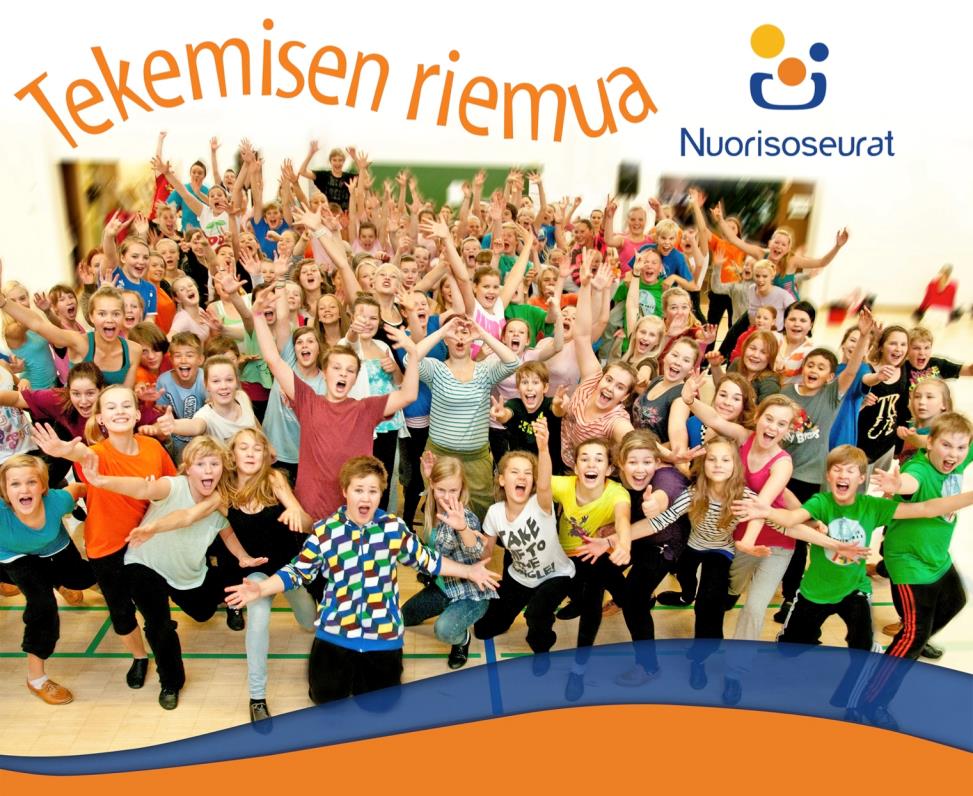 Suomen merkittävin kulttuurisen  lapsi- ja nuorisotyön toimija!
[Speaker Notes: Nuorisoseuroissa on tekemisen riemua!
Kiitos kun olet mukana ja katsoit tämän videon.]